Understanding the LEAP 2025 Social Studies Rubric through the HQIM Lens
1
[Speaker Notes: Facilitator: Welcome to Understanding the LEAP Rubric Through the HQIM Lens. This professional learning module is the result of collaboration between the LDOE social studies assessment team and the LDOE social studies academic content team. I am (insert presenter name and title). By taking advantage of the information and resources in this presentation, not only will it increase teacher effectiveness, it will undoubtedly improve student outcomes! We want everyone to be successful! Make sure you have a copy of the note catcher document so you can fully participate in today’s learning.]
Objectives
By the end of this presentation participants will be able to explain and communicate the following information: 
LDOE’s cohesive vision for instruction and assessment of the Louisiana Student Standards for Social Studies, 
differences between constructed response and extended response questions and how they are scored using the LEAP rubric,
ways to use the LEAP rubric information with current high quality instructional materials, and 
explore resources to share with colleagues.
classroomsupporttoolbox@la.gov   assessment@la.gov
2
[Speaker Notes: Facilitator: By the end of this presentation, you should be able to share LDOE’S cohesive vision for instruction and assessment in social studies, the differences between constructed and extended response questions and how they are scored, ways to use the LEAP CR and ER rubrics with HQIM, and explore resources to share with your colleagues.]
Agenda
Define Purpose
Social Studies Vision 
Background
Receive New Learning
Constructed Response
Extended Response
Internalize and Practice
Constructed Response
Extended Response
Implement Learning 
Adapt the Prompt
Adapt the Rubric
Assess Impact
Q&A
Resources
Next Steps
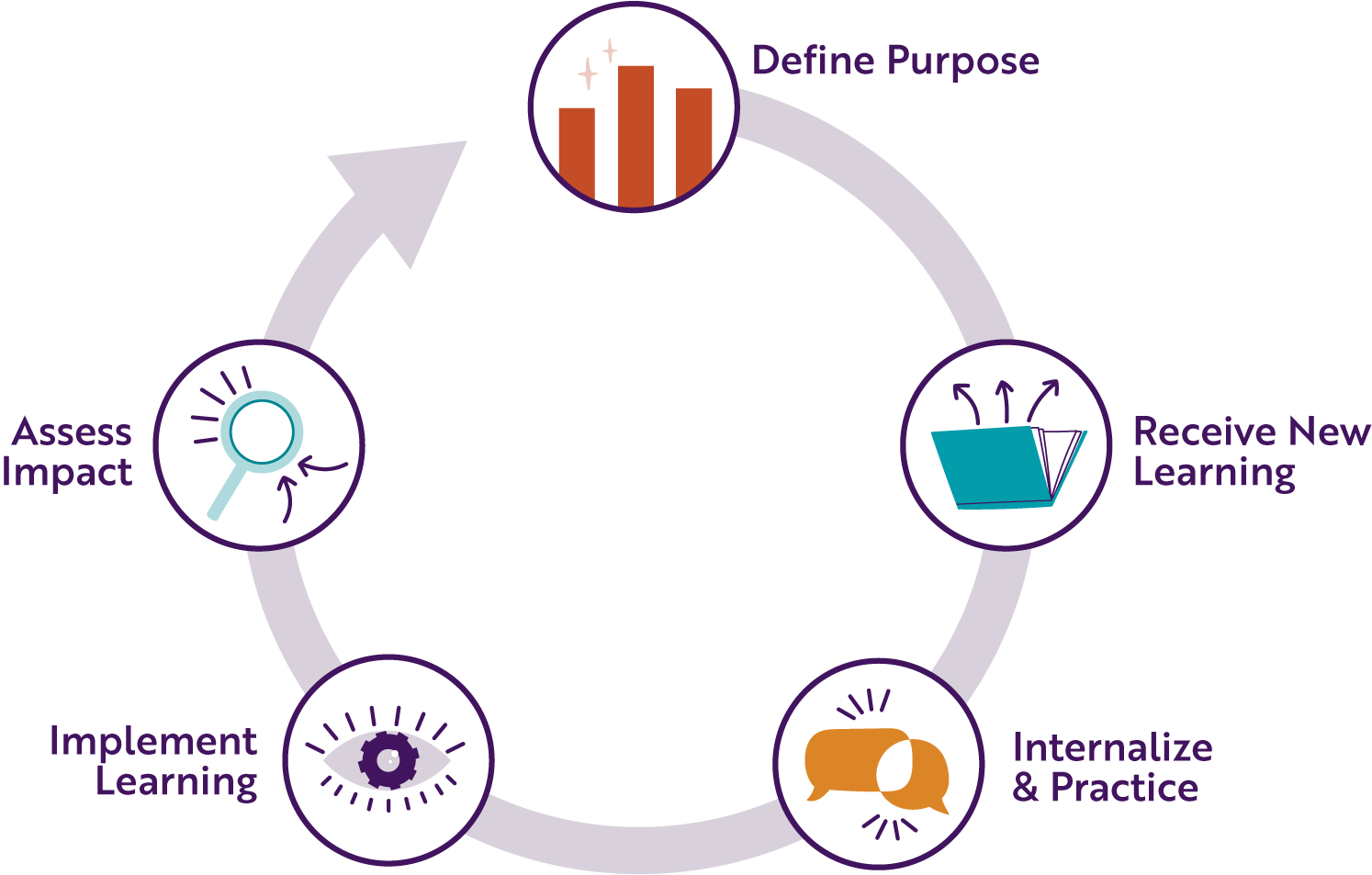 classroomsupporttoolbox@la.gov   assessment@la.gov
3
[Speaker Notes: Facilitator: We will be following the Professional Learning Cycle during this presentation. We will start with defining the purpose of this presentation, then we will move in to receiving new learning about the Social Studies LEAP Constructed Response and Extended Response questions and scoring. Next, we will internalize and practice what we have learned about CRs and ERs and how we can apply the new learning to High Quality Instructional Materials (HQIM).
Actionable ways that we will implement our learning: we will identify compatible questions, adapt the LEAP rubrics, ask and answer questions, present a list of LDOE resources, and discuss your next steps! Throughout the presentation we will refer to your note catcher, which is the handout you received. The note catcher is organized by each section of this presentation, starting with Define Purpose and ending with Assess Impact.]
Define Purpose
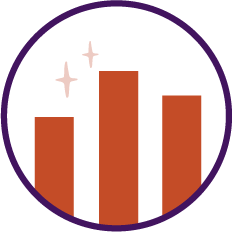 4
[Speaker Notes: Facilitator: Let’s define the purpose of this presentation. You can take notes on your note catcher under the Define Purpose section.]
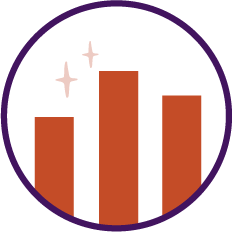 Cohesive Vision - Instruction and Assessment
classroomsupporttoolbox@la.gov   assessment@la.gov
5
[Speaker Notes: Facilitator: Your note catcher has blank sections labeled Cohesive Vision and Timeline and Background for you to take any notes on the next two slides.  
The LDOE Office of Assessment, Accountability, and Analytics and Office of Teaching and Learning work in partnership with each other to implement the department’s social studies vision in the classroom and on the LEAP 2025 tests. In the classroom, students must consistently build content knowledge and skills through meaningful learning opportunities and exploration of sources. Students will also demonstrate their knowledge of social studies content and concepts on the LEAP 2025 tests. In the classroom, students must consistently engage in the majority of the thinking, speaking, and writing, and on the LEAP 2025 tests, students will apply their social studies skills and practices. In the classroom, students must consistently practice using accurate and relevant information from their social studies knowledge and well-chosen evidence from sources to support their claims, and on the LEAP 2025 tests, students will express and develop claims supported by information and evidence with explanations and reasoning. 
In short, students’ prior knowledge and experiences from the classroom apply directly to the LEAP Social Studies Assessments.]
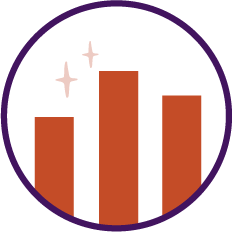 Timeline and Background
Source Updates and Approval
Source Review Committee Meeting(s)
Topic and Source Proposal and Review
Item Review Committee Meeting(s)
Item Updates and Approval
Item Development and Review
Rangefinding
Committee Meeting(s)
Operational Test Bank Approval or Rejection
Data 
Review
Field Testing
Through field-testing and feedback from various committees, it was determined that there was a need for a resource outlining best practices when using the LEAP 4 point CR and ER rubrics in a classroom setting.
classroomsupporttoolbox@la.gov   assessment@la.gov
6
[Speaker Notes: Facilitator: This graphic organizer shows the development cycle of the LEAP assessments. The three stars mark points in the development cycle where the social studies assessment coordinators received feedback from representatives in the field, such as teachers and curriculum specialists. During field testing, rangefinding committee meetings, and data review committees, it was determined that there was a need for a resource that would assist teachers with the changes in expectations and scoring for constructed response and extended response questions, and the new resource “Using LEAP Social Studies Rubrics” was created and shared with the field. You can access this resource on the LDOE’s Assessment Guidance webpage.]
Receive New Learning
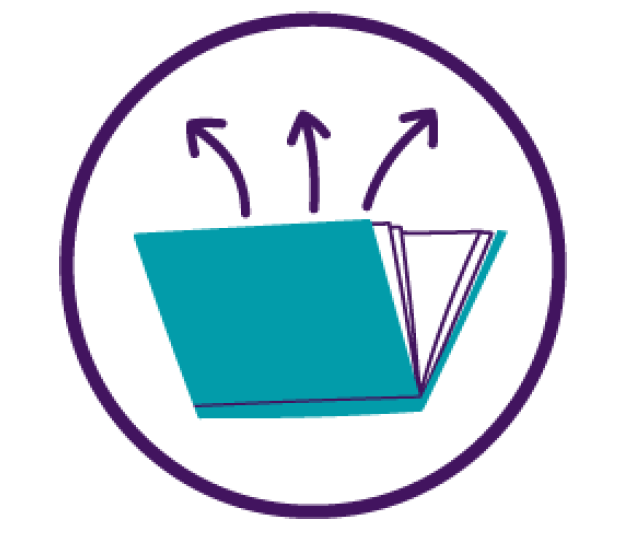 7
[Speaker Notes: Facilitator: Now that we have defined the purpose, we are going to take a closer look at constructed response and extended response questions and scoring. Please refer to the “Receive New Learning” section of your note catcher.]
Constructed Response
Grades 3-8 and Civics
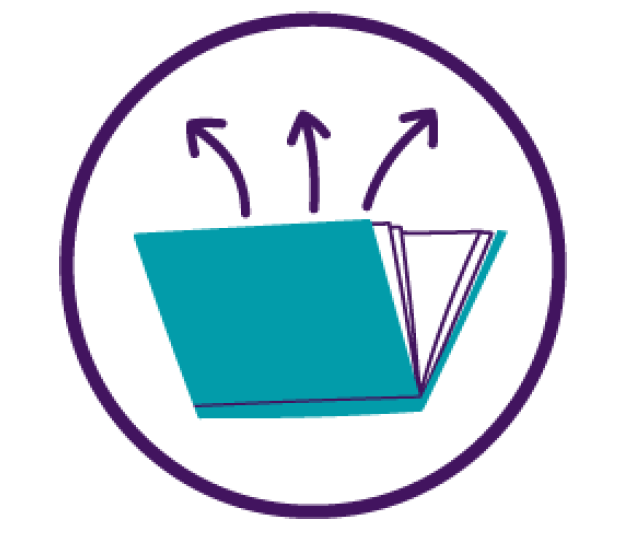 8
[Speaker Notes: Facilitator: We will start with constructed response items, and you can fill in the first bullet point in this section on your note catcher. Students in grades 3-8 and Civics will be expected to answer constructed response questions on the LEAP social studies tests.]
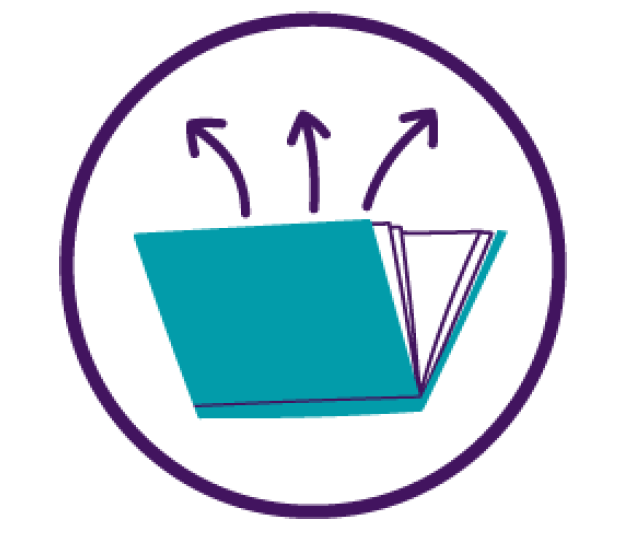 Overview of Constructed Response Items
Require students to write a short response providing an answer that shows their social studies or civics knowledge 
Skills and Practices Reporting Category A: Establishing Context 
Items may require students to apply chronological reasoning; examine continuity and change; make comparisons and connections; and apply spatial understandings.
4-point Rubric 
Responses are scored for demonstration of social studies content knowledge 
Responses are not scored for spelling, punctuation, grammar, capitalization, style, or format
Bulleting and listing modes of response are acceptable. Students do not have to respond in complete sentences, but should be encouraged to fully answer all parts of the prompt and communicate as clearly as possible.
classroomsupporttoolbox@la.gov   assessment@la.gov
9
[Speaker Notes: Facilitator: Constructed response items require students to write a short response providing an answer that shows their knowledge of social studies or civics. Constructed response questions will not require students to state a claim or use evidence. CR items fall under Skills and Practices LEAP reporting category A: Establishing Context. Items in this category may require students to apply chronological reasoning; examine continuity and change; make comparisons or connections; and apply spatial understandings. The standards that make up this reporting category are standards such as 5.3: explain connections between ideas, events, and developments in world history. 
CR items are scored using a 4 point rubric that focuses on a student’s demonstration of social studies content knowledge in their response. Students do not have to write in complete sentences to get credit for their response. Even with a written response question, we are assessing students’ social studies or civics content knowledge and skills as outlined in the standards. We are not assessing students ability to write or spell. 
With that in mind, we want to encourage our students to write coherently. These items are scored by humans, so our students should be encouraged to write in ways that communicate their thoughts as clearly as possible.]
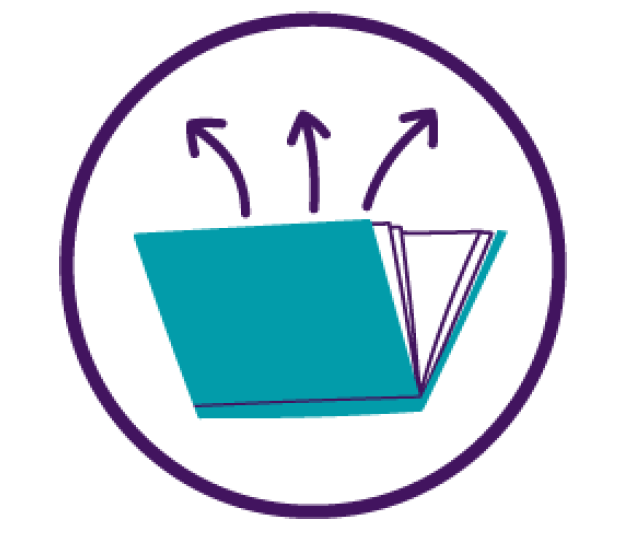 LEAP Social Studies General CR Rubric
10
[Speaker Notes: Facilitator: Here is the LEAP Social Studies General Constructed Response Rubric. There is also a copy of this in your note catcher.
To get four points, students must write a response that includes 2 complete explanations and/or descriptions as required by the prompt. A prompt will never ask for more than two explanations or descriptions or only one explanation or description. A prompt will always ask students to give 2. To get 3 points, students must write a response that includes one complete explanation or description and an identification of a second component, but does not include enough to be considered a complete explanation or description. The next slide details the differences between a complete explanation or description and an identification. 
There are two different ways to get 2 points. Either the response has one complete explanation or description, or the response has two identifications without enough to be considered complete explanations or descriptions. 
There are also two different ways to get one point. Either the response includes an identification of one component, or the response include some information related to the prompt that demonstrates accurate social studies content knowledge, but does not directly address the requirements of the prompt. An example of this is if a prompt asks a student to explain two impacts of the Magna Carta, but the student answers providing information about the Magna Carta. If a response is scored as a 0, it includes only incorrect or irrelevant information or it is left blank.]
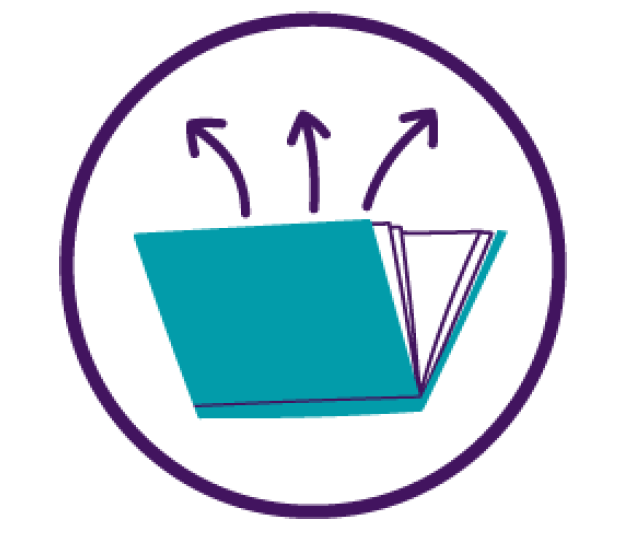 Defining the Language
The language used in the CR rubric can be defined as follows: 
An explanation provides an answer to the prompt with information about how or why a component is relevant. 
Ex. The response includes enough information to demonstrate student understanding of why an event led to an outcome. 
A description provides an answer to the prompt with information about what a component is. 
Ex. The response includes enough information to demonstrate student understanding of what a specific event was. 
An identification provides a basic answer to the question, but does not include enough detail for a complete explanation or description. 
Ex. The response includes an event, but does not give the what, 
how, or why to demonstrate full understanding.
classroomsupporttoolbox@la.gov   assessment@la.gov
11
[Speaker Notes: Facilitator: As you saw on the previous slide, the LEAP constructed response rubric uses the words explanation, description, and identification to determine a student’s score, and there is a section dedicated to these definitions in your note catcher. A complete explanation or description is worth 2 points on the rubric. To be considered a complete explanation, a student’s response provides an answer to the prompt with information about how or why a component is relevant. For example, a student’s response provides enough information to demonstrate their understanding of why an event led to an outcome. To be considered a complete description, a student’s response provides an answer to the prompt with information about what a component is. For example, a student’s response provides enough information to demonstrate their understanding of what a specific event was. 
An identification is worth 1 point on the rubric. To be considered an identification, a student’s response provides a basic answer to the question without enough detail to be considered a complete explanation or description. For example, the response includes an event, but does not give the what, how, or why to demonstrate full understanding.]
Pulse Check
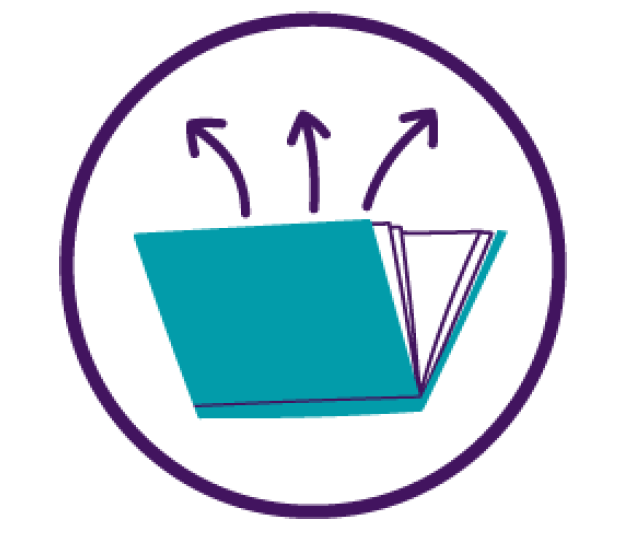 12
[Speaker Notes: Facilitator: Let’s check our understanding by using the LEAP constructed response rubric to score some sample responses. You will need your note catcher for this next section.]
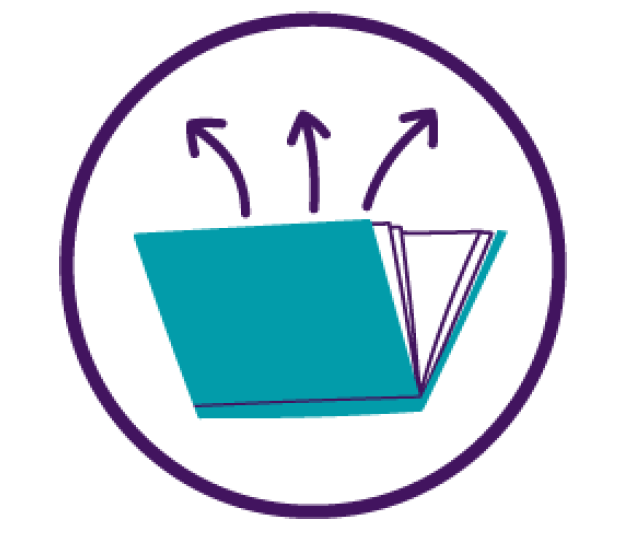 Example CR Prompt and Rubric
Prompt: Explain two different effects the Magna Carta had on England. 
Example Modified Rubric:
13
[Speaker Notes: Facilitator: Here is a prompt that is compatible with the LEAP constructed response rubric. These are also provided for you in your note catcher. The prompt reads, “explain two different effects the Magna Carta had on England.” As you can see, this prompt is asking for 2 explanations. 
The general language is taken out of the general rubric and replaced with the specific language of the prompt. With this prompt, a student will need to correctly explain two different effects that the Magna Carta had on England to receive 4 points. A student will need to correctly explain one effect that the Magna Carta had on England and identify a second effect without explaining it to receive 3 points. To receive 2 points a student’s response will have to either identify 2 different effects without explaining either or correctly explain one effect that the Magna Carta had on England. To receive 1 point a student’s response will have to either identify one effect without explaining it or include some correct information about the Magna Carta.]
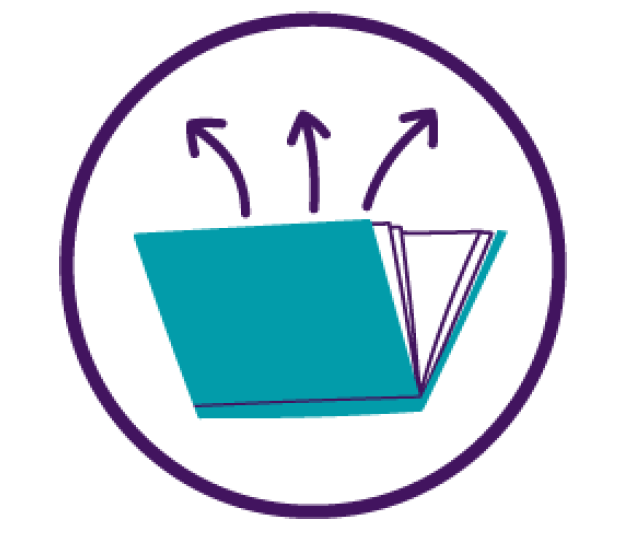 What’s the score for this response?
classroomsupporttoolbox@la.gov   assessment@la.gov
14
[Speaker Notes: Facilitator: Here is a sample response to the prompt, “explain two different effects that the Magna Carta had on England.” The yellow highlight shows identifications of an answer to the prompt and the underlined portion shows the extension of the identification. There is not enough information given with the second effect to count it as an explanation, but the student receives credit for identifying a second effect the Magna Carta had on England. 
Take a moment to think silently about what the score for this response may be, and write it down on your note catcher. 
Facilitator will pause here for participants to think and write in their note catcher. 

Option:  Pulse checks may be done as a four corners, parking lot, or similar engagement activity such as the one provided below.

For in-person facilitation:
Facilitator will pause here to have teachers think and write in their note catcher.
Facilitator: On the count of 3, hold up your fingers to show what you think this response scores on the CR rubric. 
Facilitator will check for understanding here. 
Facilitator: When I say go, give somebody in the room a high-five. Ready, set, go! 
Facilitator will wait for each person in the room to give a high-five. 
Facilitator: The person you high-fived is now your partner! Now, stand up and figure out which partner is taller. Whoever is the tallest partner will be partner A. Partner B, talk to partner A about what this student could have added to make their response a 4. What is missing? Parter A will listen and then give their thoughts to Partner B when they are done talking. 
Facilitator will wait for partner sharing to be done. Then the facilitator will reveal the actual score of the response. 
Facilitator: This response scores a 3. They are missing an explanation of the second effect.]
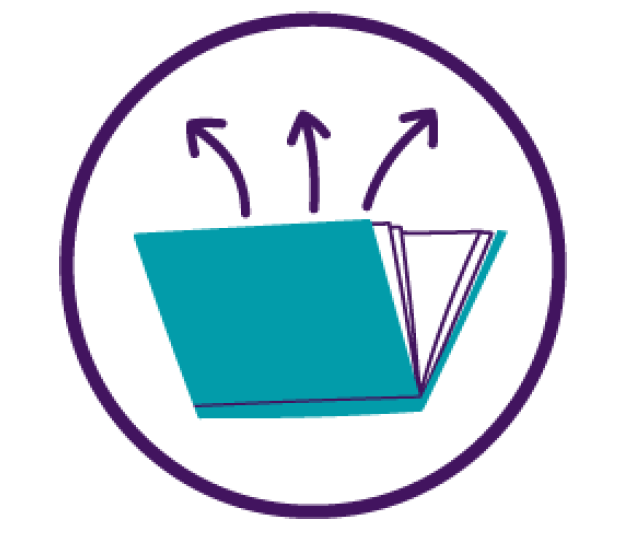 What’s the score for this response?
classroomsupporttoolbox@la.gov   assessment@la.gov
15
[Speaker Notes: Facilitator: Here is another sample response to the prompt, “explain two different effects that the Magna Carta had on England.” Take a moment to think silently about what the score for this response may be, and write it down on your note catcher.
Facilitator will pause here for participants to think and write in their note catcher. 

Option:  Pulse checks may be done as a four corners, parking lot, or similar engagement activity such as the one provided below.

For in-person facilitation:
Facilitator: On the count of 3, hold up your fingers to show what you think this response scores on the CR rubric. 
Facilitator will check for understanding here. 
Facilitator: You already have your partners, so give them a thumbs up. It is Partner A’s turn to speak first this time. Partner A, what could this student have done to make this a 4? What is missing? Partner B, listen first then give Partner A your thoughts. 
Facilitator will wait for partner sharing to be done. Then the facilitator will reveal the actual score of the response. 
Facilitator: This response scores a 4. Although not in paragraph form, this student has included all elements that are required in their response with identifications highlighted in yellow and explanations underlined.]
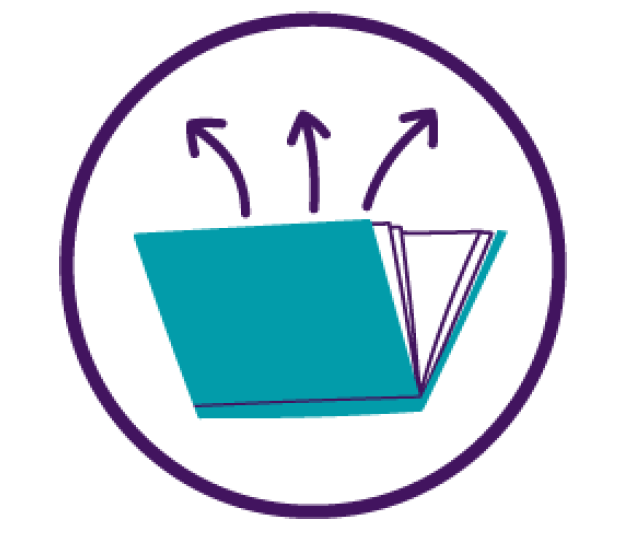 What’s the score for this response?
classroomsupporttoolbox@la.gov   assessment@la.gov
16
[Speaker Notes: Facilitator: Here is the last sample response to the prompt, “explain two different effects that the Magna Carta had on England.” Take a moment to think silently about what the score for this response may be, and write it down on your note catcher. 
Facilitator will pause here for participants to think and write in their note catcher.  

Option:  Pulse checks may be done as a four corners, parking lot, or similar engagement activity such as the one provided below.

For in-person facilitation:
Facilitator: On the count of 3, hold up your fingers to show what you think this response scores on the CR rubric. 
Facilitator will check for understanding here. 
Facilitator: You already have your partners, so give them a wave. It is Partner B’s turn to speak first this time. Partner B, what could this student have done to make this a 4? What is missing? Partner A, listen first then give Partner B your thoughts. 
Facilitator will wait for partner sharing to be done. Then the facilitator will reveal the actual score of the response. 
Facilitator: This response scores a 2. This student is missing explanations in their response, but they have provided two identifications which are highlighted in yellow.]
Extended Response
Grades 5-8 and Civics
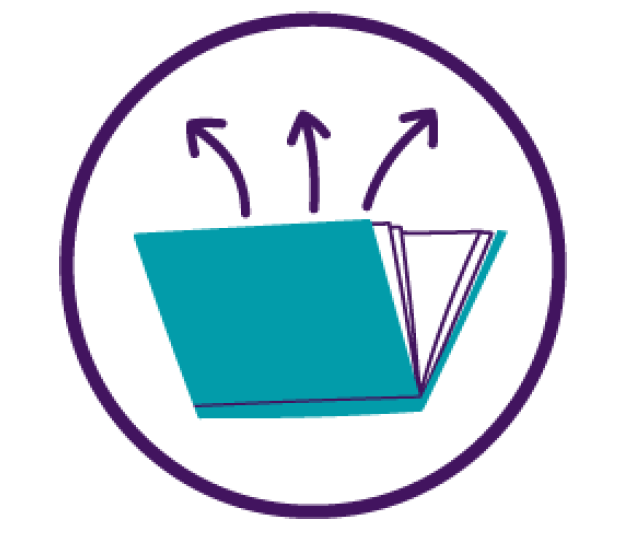 17
[Speaker Notes: Facilitator: We will now move on to learn about extended response questions, and you can fill in the first bullet point in the Extended Response Section of your note catcher. Students in grades 5-8 and Civics will be expected to answer extended response questions on the LEAP social studies tests.]
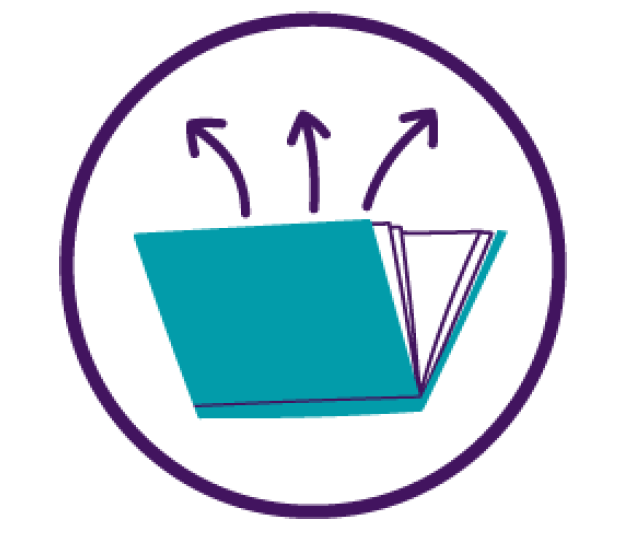 Overview of Extended Response Items
Require students to write a short response providing an answer that demonstrates their ability to examine sources; apply relevant information as evidence; and express claims. 
Prompt will always include a list asking students to provide a claim; support their claim with information and examples from their knowledge of social studies/civics and evidence from the sources; and provide explanations and reasoning. 
Skills and Practices Reporting Category B: Examining Sources and Expressing Claims 
Items may require students to examine and use secondary sources; use evidence to support claims; distinguish between relevant evidence and irrelevant information; and construct and express claims supported with relevant evidence.
classroomsupporttoolbox@la.gov   assessment@la.gov
18
[Speaker Notes: Facilitator:  Extended response items require students to write a short response providing an answer that shows their ability to examine sources; apply relevant information and evidence; and express claims. ER items will always include a list asking students to provide a claim; support their claim with information and examples from their knowledge of social studies or civics and evidence from the sources; and provide explanations and reasoning. ER items fall under Skills and Practices LEAP reporting category B: Examining sources and expressing claims. Items in this category may require students to examine and use primary, secondary, and tertiary sources; understand how evidence can be used to support claims; distinguish between relevant evidence and irrelevant information; and construct and express claims that are supported with relevant evidence, content knowledge, and reasoning. The standards that make up this reporting category are standards such as 7.7a: Construct and express claims that are supported with relevant evidence from primary and/or secondary sources, social studies content knowledge, and clear reasoning and explanations to demonstrate an understanding of social studies content.]
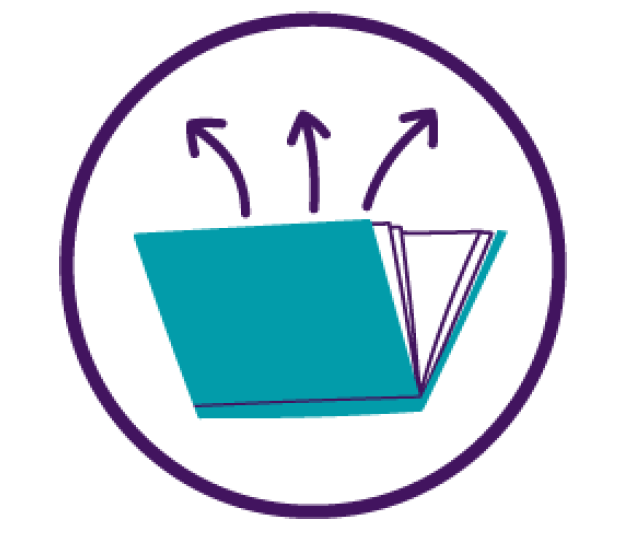 Overview of Extended Response Items
4-point Rubric 
Responses are scored for demonstration of social studies skills and content knowledge. 
Responses are not scored for spelling, punctuation, grammar, capitalization, style, format
Bulleting and listing modes of response are acceptable. Students do not have to respond in complete sentences, but should be encouraged to fully answer all parts of the prompt and communicate as clearly as possible.
classroomsupporttoolbox@la.gov   assessment@la.gov
19
[Speaker Notes: Facilitator: ER items are scored using a 4 point rubric that focuses on a student’s ability to use sources and content knowledge and support a claim. Students do not have to write in complete sentences to get credit for their response. Even with a written response question, we are assessing students’ social studies or civics content knowledge and skills as outlined in the standards. We are not assessing students’ ability to write or spell. 
With that in mind, we want to encourage our students to write coherently. These items are scored by humans, so our students should write in a way that they are communicating their thoughts clearly.]
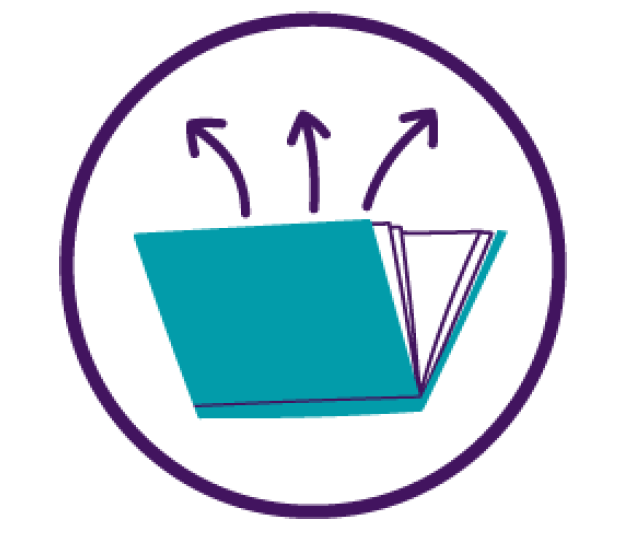 LEAP Social Studies General ER Rubric
classroomsupporttoolbox@la.gov   assessment@la.gov
20
[Speaker Notes: Facilitator: Here is the LEAP Social Studies General Extended Response Rubric. It is also provided for you in your note catcher. 
To get four points, students must write a response that includes a correct claim that is relevant to the prompt, a correct explanation to support the claim or address the prompt, one reference to a given source, and relevant content knowledge that is not directly provided in the sources. There are three ways for students to earn a score of 3. To get 3 points, students must write a response that includes a correct claim, a correct explanation, and a reference to a given source or relevant content knowledge, but not both. Another way for a student to get 3 points is by providing a response that includes a correct claim with a reference to a given source and relevant content knowledge with no explanation. The third way for a student to earn 3 points  is by providing a response that includes an explanation, a reference to a given source, and relevant content knowledge without a claim.]
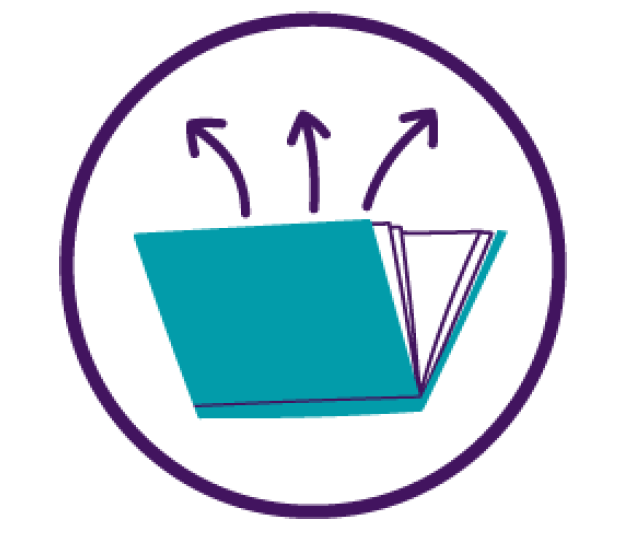 LEAP Social Studies General ER Rubric
classroomsupporttoolbox@la.gov   assessment@la.gov
21
[Speaker Notes: Facilitator: There are two ways for students to earn 2 points. To get 2 points, students must write a response that includes a correct claim and a reference to a given source or relevant content knowledge, but not both. Another way for a student to get 2 points is by providing a response that includes an explanation, a reference to a given source or relevant content knowledge but not both. There are two ways for students to earn 1 point. To get 1 point, students must write a response that includes a correct claim or includes some information related to the prompt that demonstrates accurate social studies content knowledge, but does not directly address the requirements of the prompt.
If a response is scored as a 0, it does not include any of these elements.]
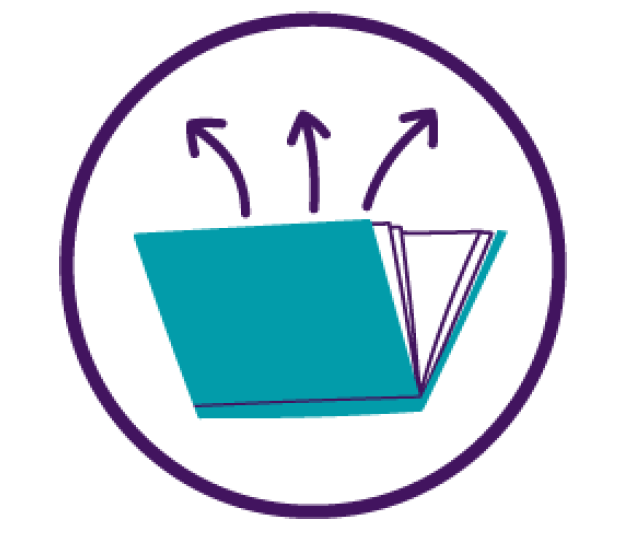 Defining the Language
The language used in the ER rubric can be defined as follows: 
A claim should stand out from the rest of the student’s response. A claim can be one or two consecutive sentences or phrases that provide an answer to the prompt, but cannot be pieced together from different parts of the response. 
An explanation is an elaboration on a student’s answer to the prompt. Often, a student’s content knowledge will be embedded in their explanation of their answer to the prompt. An explanation of a source is not an explanation of their answer to the prompt. 
A reference to a given source should support a student’s answer to the prompt, either as a direct quote or paraphrase. Student responses are not penalized for failing to provide a citation. 
Relevant content knowledge cannot come from a source. A student’s response must include knowledge that is not directly found in the sources. If a student uses a source that provides them with a social studies concept and defines or describes that concept from their own knowledge of social studies, a student will receive credit for  relevant content knowledge.
classroomsupporttoolbox@la.gov   assessment@la.gov
22
[Speaker Notes: Facilitator: As you saw in the previous slide, the LEAP extended response rubric calls for a student’s response to include 4 different elements: a claim, a reference to a given source, outside content knowledge, and an explanation of the claim or an explanation addressing the prompt. Each of these elements is worth 1 point on the rubric to make up four total points. Please refer to the section dedicated to defining these terms in your note catcher. A claim should stand out from the rest of the student’s response. It can be one or two consecutive sentences or phrases that provide an answer to the prompt, but cannot be pieced together from different parts of the response. An explanation is an elaboration on a student’s answer to the prompt. Often, a students content knowledge will be embedded in their explanation of their answer to the prompt. An explanation of a source is not an explanation of their answer to the prompt. So, if a student gives a very detailed explanation of a map that is being used a source, they will not receive credit for an explanation. A reference to a given source should support a student’s answer to the prompt, either as a direct quote or paraphrase. Student responses are not penalized for failing to provide a citation. Finally, relevant content knowledge cannot come from a source. A student’s response must include knowledge that is not directly found in the sources. If a student uses a source that provides them with a social studies concept and defines or describes it from their own content knowledge, they will receive credit for relevant content knowledge.]
Pulse Check
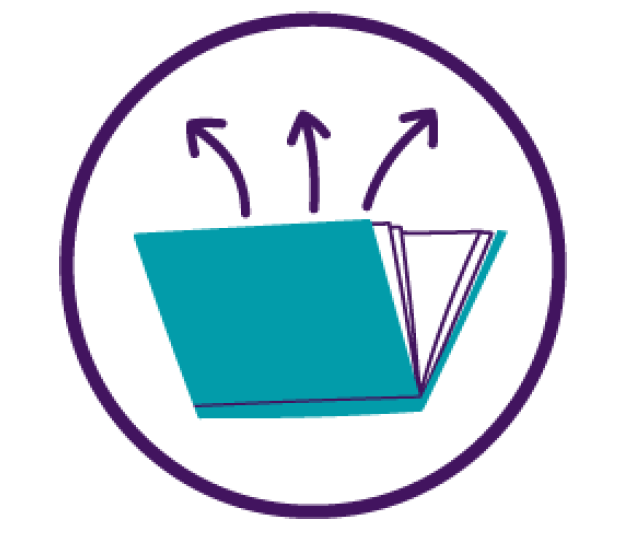 23
[Speaker Notes: Facilitator: Let’s check our understanding by using the LEAP extended response rubric to score some sample responses.]
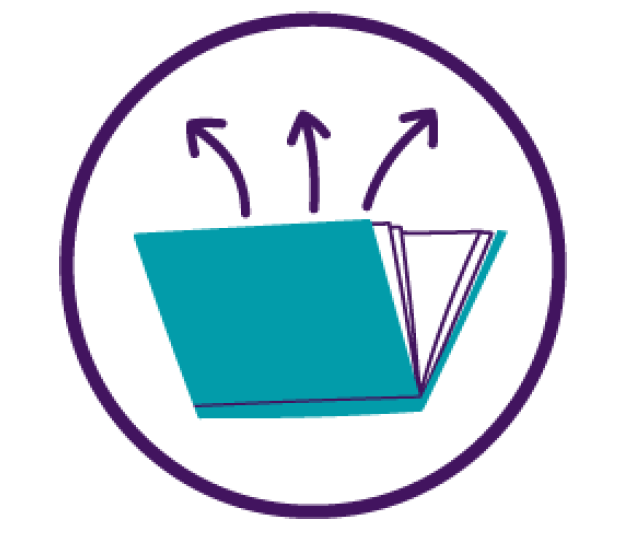 Example ER Prompt
Prompt: Explain how the expansion of the railroads changed the 
United States during the late 1800s and the early 1900s. As you write, 
be sure to do the following: 

Provide a claim that answers all parts of the prompt. 
Support your claim with information and examples from your knowledge of social studies and evidence from the sources. 
Provide explanations and reasoning that show how your knowledge and evidence support your claim.
classroomsupporttoolbox@la.gov   assessment@la.gov
24
[Speaker Notes: Facilitator: Here is a prompt that is compatible with the LEAP extended response rubric. It is also available to you in your note catcher. An extended response prompt will always include this bulleted list. This prompt reads, “explain how the expansion of the railroads changed the United States during the late 1800s and the early 1900s. As you write, be sure to do the following: provide a claim that answers all parts of the prompt; support your claim with information and examples from your knowledge of social studies and evidence from the sources; and provide explanations and reasoning that show how your knowledge and evidence support your claim.”]
Example ER Rubric
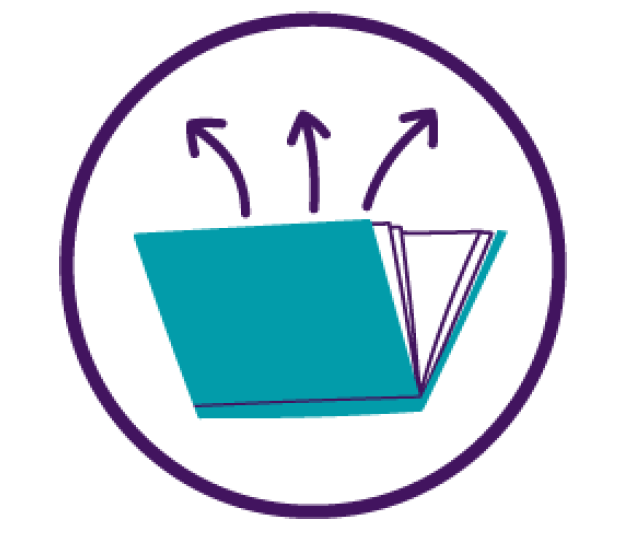 Please contact name@la.gov
25
[Speaker Notes: Facilitator: Here is the ER rubric specific to the prompt you were just shown. It is also available to you in your note catcher. The general language is taken out of the general rubric and replaced with the specific language of the prompt. Here a student will need to write a response that includes a correct claim about how the expansion of the railroads changed the United States during the late 1800s and 1900s, a correct explanation to support their claim or address the prompt, one reference to a given source, and relevant content knowledge that is not directly provided in the sources to receive 4 points. To get 3 points, students must write a response that includes a correct claim, a correct explanation, and a reference to a given source or relevant content knowledge, but not both. A student could also write a response that includes a correct claim with a reference to a given source and relevant content knowledge with no explanation. The third way for a student to earn 3 points by providing a response that includes an explanation, a reference to a given source, and relevant content knowledge without a claim. To get 2 points, a student’s response will need to include a correct claim and a reference to a given source or relevant content knowledge, but not both, or include an explanation, a reference to a given source or relevant content knowledge but not both. To get 1 point, students must write a response that includes a correct claim about how the expansion of the railroads changed the United States during the late 1800s and early 1900s or correct information that is not directly relevant to the prompt but that demonstrates some content knowledge about the expansion of the railroads in the United States.]
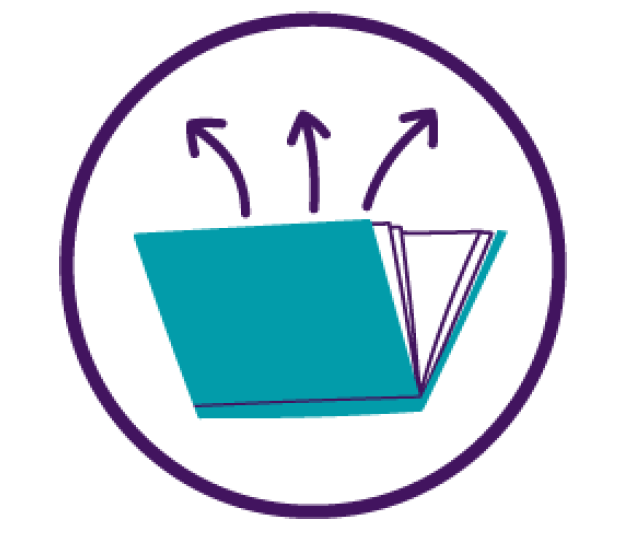 What’s the score for this response?
classroomsupporttoolbox@la.gov   assessment@la.gov
26
[Speaker Notes: Facilitator: Here is a sample response to the ER prompt, “explain how the expansion of the railroads changed the United States during the late 1800s and the early 1900s.” Take a moment to think silently about what the score for this response may be, and write it down on your note catcher. 
Facilitator will pause here for participants to think and write in their note catcher. 

Option:  Pulse checks may be done as a four corners, parking lot, or similar engagement activity such as the one provided below.

For in-person facilitation:
Facilitator: On the count of 3, hold up your fingers to show what you think this response scores on the ER rubric. 
Facilitator will check for understanding here. 
Facilitator: We are going to repeat the exercise we did earlier. When I say go, give a different person in the room a high-five. Ready, set, go! 
Facilitator will wait for each person in the room to give a high-five. 
Facilitator: The person you high-fived is now your partner! Now, stand up and figure out which partner has longer hair. Whoever has longer hair will be partner A. Partner A, talk to partner B about what this student could have added to make their response a 4. What is missing? Parter B will listen and then give their thoughts to Partner A when they are done talking. 
Facilitator will wait for partner sharing to be done. Then the facilitator will reveal the actual score of the response. 
Facilitator: This response scores 1 point. This student did not directly address the prompt, but they demonstrated some basic understanding and content knowledge.]
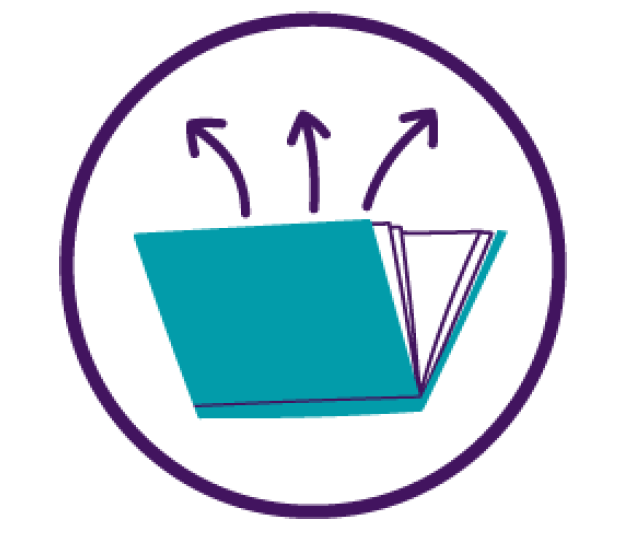 What’s the score for this response?
classroomsupporttoolbox@la.gov   assessment@la.gov
27
[Speaker Notes: Facilitator: Here is another sample response to the ER prompt, “explain how the expansion of the railroads changed the United States during the late 1800s and the early 1900s.” Take a moment to think silently about what the score for this response may be, and write it down on your note catcher. 
Facilitator will pause here for participants to think and write in their note catcher. 

Option:  Pulse checks may be done as a four corners, parking lot, or similar engagement activity such as the one provided below.

For in-person facilitation:
Facilitator: On the count of 3, hold up your fingers to show what you think this response scores on the ER rubric. 
Facilitator will check for understanding here. 
Facilitator: You already have your partners, so give them a thumbs up. It is Partner B’s turn to speak first this time. Partner B, what could this student have done to make this a 4? What is missing? Partner A, listen first then give Partner B your thoughts. 
Facilitator will wait for partner sharing to be done. Then the facilitator will reveal the actual score of the response. 
Facilitator: This response receives 3 points. The response includes relevant content knowledge (highlighted in blue), references to given sources (highlighted in purple), and an explanation that addresses the prompt (underlined), but the response is missing a claim.]
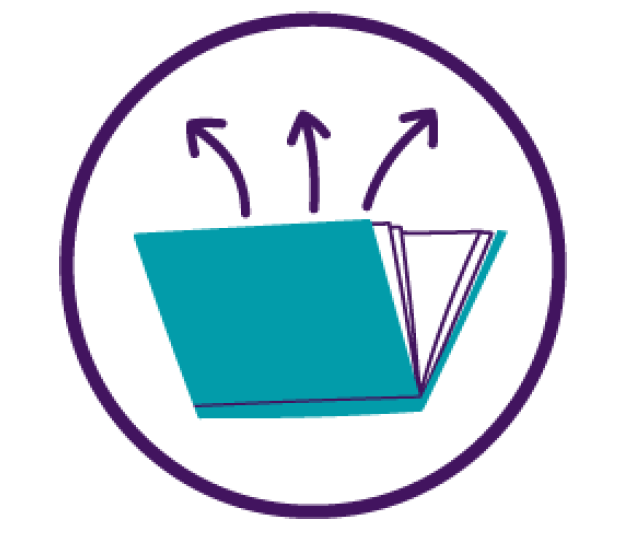 What’s the score for this response?
classroomsupporttoolbox@la.gov   assessment@la.gov
28
[Speaker Notes: Facilitator: Here is the last sample response to the ER prompt, “explain how the expansion of the railroads changed the United States during the late 1800s and the early 1900s.” Take a moment to think silently about what the score for this response may be, and write it down on your note catcher.
Facilitator will pause here for participants to think and write in their note catcher. 

Option:  Pulse checks may be done as a four corners, parking lot, or similar engagement activity such as the one provided below.

For in-person facilitation:
Facilitator: On the count of 3, hold up your fingers to show what you think this response scores on the ER rubric. 
Facilitator will check for understanding here. 
Facilitator: You already have your partners, so give them a wave. It is Partner A’s turn to speak first this time. Partner A, what could this student have done to make this a 4? What is missing? Partner B, listen first then give Partner A your thoughts. 
Facilitator will wait for partner sharing to be done. Then the facilitator will reveal the actual score of the response. 
Facilitator: This response scores a 4. Here, a student attempts to label their response, but as you can see regardless of how it is labeled, “just like he did when he owned most of the railroad industry” is given credit for being content knowledge (highlighted in blue) and explanation (underlined). This student could have stopped at “Source” and still received all four points here. The claim is highlighted in yellow, and the references to a source is highlighted in purple.]
Internalize and Practice
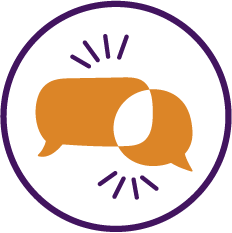 29
[Speaker Notes: Facilitator: The next step in the professional learning cycle is to internalize and practice what we have learned.]
Using HQIM with the LEAP Rubrics
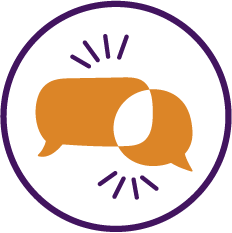 30
[Speaker Notes: Facilitator: We will utilize the curricula most of you are using daily with students to put our new learning into practice.]
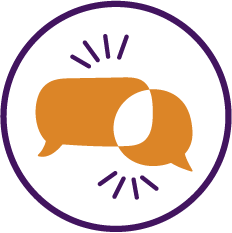 High Quality Instructional Materials (HQIM)
All LDOE Tier 1 social studies curricula provide questions aligned with the Louisiana Student Standards for Social Studies.  Use these questions when assessing student understanding through writing. 

Use the scoring guidance in your HQIM or choose to utilize the LEAP Assessment Rubric for scoring. If using the LEAP rubric, work with your teacher collaboration team to ensure correlation.
classroomsupporttoolbox@la.gov   assessment@la.gov
31
[Speaker Notes: Facilitator: Any HQIM, such as Bayou Bridges or Gallopade, provide “Big questions” that should be used when assessing student understanding. Performance tasks and chapter/unit assessments provide additional opportunities. Those questions may need limited adaptation for use with the LEAP Assessment Rubric.  The guidelines in this presentation will help you to appropriately adapt those big questions to align to the LEAP Assessment Rubric. Teachers should not create their own questions, and instead should utilize the HQIM provided questions that are standards aligned. It is also important to note that examining questions and creating rubrics are recommended to be done in collaborative unit planning prior to instruction so that you, as teachers, have a clear instructional focus with the end in mind.]
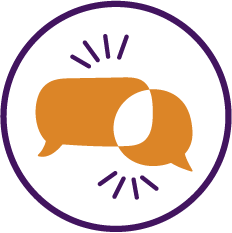 Considerations When Adapting Questions
What skills do you want to assess?
Skills and practices that focus on using primary, secondary, and tertiary sources; using evidence to support claims and counterclaims; distinguishing between relevant and irrelevant information; and constructing and expressing claims and counterclaims.
Extended Response
Skills and practices that focus on applying chronological reasoning; examining continuity and change; making comparisons and connections; and applying spatial understanding.
Constructed Response
classroomsupporttoolbox@la.gov   assessment@la.gov
32
[Speaker Notes: Facilitator: When adapting a prompt, there are multiple things to consider.  First, ask yourself “What understanding do I want students to demonstrate with their answer?” CR and ER prompts will assess different skills and practices, so this is an important first step. ER questions will ask students to make claims, use primary and secondary sources to support those claims with evidence, and encourage a deeper explanation of historical events.  
CR questions ask students to demonstrate their social studies knowledge by identifying, describing or explaining two components of social studies content in a short written response. Remember, both types of questions on the LEAP rubric have the same point value.]
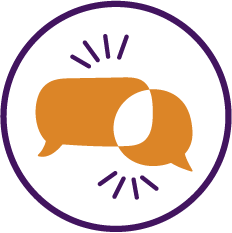 Considerations When Adapting Questions
Is the question compatible as is?
Use the question as is, and the provided LEAP Assessment Rubric for scoring.
Yes
No
Is the question adaptable using the LEAP Assessment Rubric?
Yes
No
Use the provided guidance to adapt both the question and the LEAP Assessment Rubric for scoring
Use the question as is, and the scoring guidance in the HQIM.
classroomsupporttoolbox@la.gov   assessment@la.gov
33
[Speaker Notes: Facilitator: The next step is to decide if the question is compatible alongside the LEAP Assessment Rubric as it is written.  If it is, then it is not necessary to adapt the question. If the prompt is not compatible alongside the LEAP Assessment Rubric, you should then decide if the question is easily adaptable to correlate with the rubric. If it is not, then you should use the question with the scoring guidance provided in the HQIM you are using. If the prompt is adaptable, follow the guidance provided in the next steps to adapt the prompt while maintaining the integrity of the question and the alignment to the standard.]
Are the questions below compatible to the LEAP Assessment Rubric?
How many wives did Henry VIII have?

Explain two factors that helped Rome become a major power.

What ideas, practices, and events developed across the vast Indian subcontinent several thousand years ago?
classroomsupporttoolbox@la.gov   assessment@la.gov
34
[Speaker Notes: Facilitator: Let’s take a look at a few questions and determine whether they are adaptable to the LEAP Rubric. The first question is, “How many wives did Henry VIII have?” Turn and talk. Is this question compatible for use alongside the LEAP Assessment Rubric? Thumbs up or thumbs down.” 
Facilitator will wait for participants to respond. Then, the facilitator will have a why/why not discussion calling on a few participants to answer. 
Facilitator: This question is a DOK level 1 question that does not have multiple responses or allow the student to demonstrate an understanding of social studies content, but simply a rote memorization question.  

Facilitator: Our next question is, “Explain what two factors helped Rome become a major power?” Turn and talk. Is this question compatible for use alongside the LEAP Assessment Rubric? Thumbs up or thumbs down. 
Facilitator will wait for participants to respond. Then, the facilitator will have a why/why not discussion calling on a few participants to answer. 
Facilitator: This prompt is compatible as it asks for multiple factors that helped Rome become a major power, and allows for a description or an explanation.  

Facilitator: Our last question is, “What ideas, practices, and events developed across the vast Indian subcontinent several thousand years ago?” Turn and talk. Is this question compatible for use alongside the LEAP Assessment Rubric?  Thumbs up or thumbs down.
Facilitator will wait for participants to respond. Then, the facilitator will have a why/why not discussion calling on a few participants to answer. 
Facilitator: This prompt is a more challenging concept.  This prompt is compatible as it asks the student to demonstrate a deeper understanding of the content rather than a simple rote answer.]
Constructed Response
Grades 3-8 and Civics
35
[Speaker Notes: Facilitator: Now that we can recognize questions that are compatible with the LEAP rubric, let’s discuss the simple, allowable adaptations that can be made to the prompt, if necessary.]
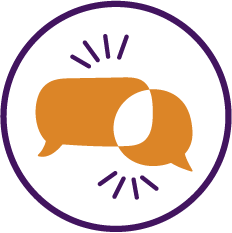 Acceptable Adaptation of HQIM Questions for Constructed Response Use
Teachers may adapt questions from Tier 1 HQIM to assess student constructed response writing in the following ways:

Adapt the prompt to create a two part question

Utilize the language of the rubric in the prompt (for example: identify, describe, or explain) and ask students to provide two examples of the same component

*Questions from the HQIM may be used as is, using the scoring guidance in the curriculum, if the LEAP rubric is not compatible.
classroomsupporttoolbox@la.gov   assessment@la.gov
36
[Speaker Notes: Facilitator: The LEAP Assessment CR rubric asks students to demonstrate their social studies knowledge by identifying, describing, or explaining two components of social studies content. Depending on the prompt, these questions may be adapted by turning the question into a two part question, or asking the student to demonstrate knowledge by providing two examples of the same component.]
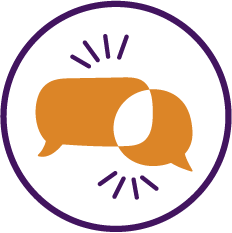 Adapting the Prompt
Prompt: What were the motivations that drove the exploration of North America?

Is this prompt compatible as is?

Explain two motivations that drove the exploration of North America.
classroomsupporttoolbox@la.gov   assessment@la.gov
37
[Speaker Notes: Facilitator: This prompt, provided from the BB G6U1 curriculum, asks, “What were the motivations that drove the exploration of North America?”. Turn and talk to your neighbor and discuss whether this prompt is compatible with the CR rubric. 
Facilitator will wait for participants to respond.
Facilitator: This prompt is not compatible as is. Now let’s talk through how to appropriately adapt this question.  Turn and talk to your neighbor about how this prompt may be adapted and then use your note catcher to write a prompt that aligns with the LEAP Assessment Rubric.
After allowing time for teachers to discuss and complete the task, click to show the adapted prompt and read it aloud.
Facilitator: How did the prompt change?  How does this change/elevate the expected student response? How does the adaptation of the prompt change the expectation in the student response?
Facilitator will call on participants to share their thoughts. Some possible answers are: 
 It is now asking the student to explain two motivations.
This elevates the question because it now requires the student to explain the motivations rather than just identify them.]
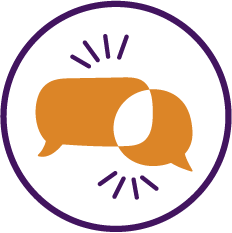 Adapting the Rubric
Once you have adapted the question, you will need to adapt the rubric to clearly define what students should provide in their CR responses and how those responses should be scored. 	
Replace the generic language of the rubric with the language of the prompt
Ex. Student correctly explains two different effects that the Magna Carta had on England. 
In the 1-point row, replace “a topic related to the prompt” with the topic of the prompt. 
Ex. Student correctly identifies one effect that the Magna Carta has on England. 
OR 
Student includes correct information related to the prompt that demonstrates some student content knowledge about the Magna Carta.

How might the Constructed Response Rubric look for the prompt on the previous slide?
classroomsupporttoolbox@la.gov   assessment@la.gov
38
[Speaker Notes: Facilitator: In order to clearly define what students should provide in their CR response and how the response should be scored, the scoring description of the rubric should be adapted as well. Take a moment to think about how the scoring description would look when adapted to the new prompt. In your note catcher, use the provided general scoring description to write an adapted scoring description that uses the language of the new prompt. Note that to earn 1 point, students may demonstrate knowledge about something related to the topic of the question.
Once participants have finished writing their adapted rubric, click to the next slide to show the example adapted rubric.]
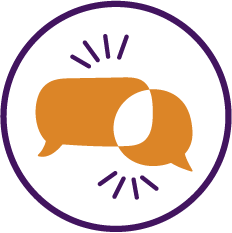 Example CR Rubric
39
[Speaker Notes: Facilitator: Turn and talk: How does the adapted scoring description help to clearly define what students should provide in their CR response and how the response should be scored?
Facilitator will call on participants to share their thoughts. Some possible answers are: 
Adapting the rubric makes it easier for teacher grading because the teacher can now easily identify if all of the necessary elements are there.  
Adapting the rubric helps the student clearly see what is expected and what they must do to receive full credit.]
Pulse Check
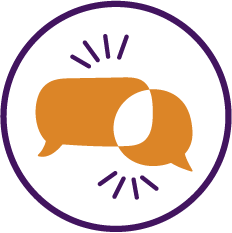 40
[Speaker Notes: Facilitator: Let’s check our understanding by using the LEAP rubric to score some sample CR student responses.]
Prompt: Explain two motivations that drove the exploration of North America.
Explorers wanted valuable resources in North America, like gold, silver, and spices, because they believed it would make their countries richer.
European countries wanted to become more powerful, so they explored North America, to gain more territories establishing colonies in the New World.
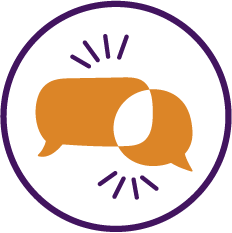 How would you score this response?
41
[Speaker Notes: Facilitator: Take a moment to read this sample response in your note catcher. Does this response correctly explain two different motivations that drove the exploration of North America? Use your note catcher and the adapted rubric to score this CR response.  
Wait for participants to score the response. 
Facilitator: Using your fingers, show how you think this response should be scored.
Allow time for participants to respond.
Facilitator: The response includes a complete explanation of two motivations that drove the exploration of North America. Bullets are acceptable in the CR student response. This response should be scored at a 4.

Option:  Pulse checks may be done as a four corners, parking lot, or similar engagement activity.]
Prompt: Explain two motivations that drove the exploration of North America.
Explorers wanted valuable resources in North America, like gold, silver, and spices, because they believed it would make their countries richer.  They also explored to get territory
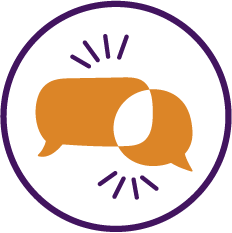 How would you score this response?
42
[Speaker Notes: Facilitator: Take a moment to read this sample response in your note catcher. Does this response correctly explain two different motivations that drove the exploration of North America? Use your note catcher and the adapted rubric to score this CR response.
Wait for participants to score the response. 
Facilitator: Using your fingers, show how you think this response should be scored.
Allow time for participants to respond.
Facilitator: This response would be scored at a 3. It explains one motivation that drove the exploration of North America (Explorers wanted valuable resources in North America, like gold, silver, and spices, because they believed it would make their countries richer.) AND correctly identifies a second motivation that drove the exploration of North America without explaining it (They also explored to get territory). Grammar and spelling should not affect the student’s score.

Option:  Pulse checks may be done as a four corners, parking lot, or similar engagement activity.]
Prompt: Explain two motivations that drove the exploration of North America.

Explorers wanted to explore North America for wealth.
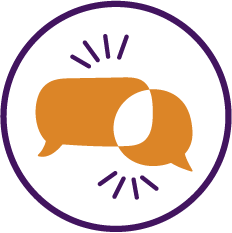 How would you score this response?
43
[Speaker Notes: Facilitator: Take a moment to read this sample response in your note catcher. Does this response correctly explain two different motivations that drove the exploration of North America? Use your note catcher and the adapted rubric to score this CR response.
Wait for participants to score the response. 
Facilitator: Using your fingers, show how you think this response should be scored.
Allow time for participants to respond.
Facilitator: The response correctly identifies one motivation that drove the exploration of North America, but it does not include enough detail in the response to be considered a complete explanation or description. This response would be scored at a 1. 

Option:  Pulse checks may be done as a four corners, parking lot, or similar engagement activity.]
Extended Response
Grades 3-8 and Civics
44
[Speaker Notes: Facilitator: Now that we have an understanding of constructed response prompts and scoring using the LEAP rubric, let’s learn more about extended responses.]
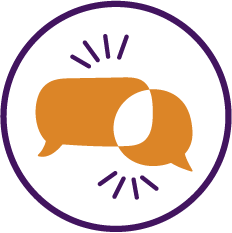 Acceptable Adaptation of HQIM Questions to 
the Extended Response Rubric
Teachers may adapt questions from Tier 1 HQIM to assess student extended response writing in the following ways:

Adapt the question to encourage a deeper explanation by using words such as “Analyze” or “Evaluate.”
Utilize the language of the rubric in the prompt (Claim, Evidence, Source, Knowledge) 
Add the bulleted ER instructions to the prompt.

*Questions from the HQIM may be used as is, using the scoring guidance in the curriculum, if the LEAP rubric is not compatible.
classroomsupporttoolbox@la.gov   assessment@la.gov
45
[Speaker Notes: Facilitator: By asking students to analyze or evaluate, questions can be adapted to allow students to demonstrate a deeper understanding of social studies content. If the HQIM question is not adaptable to the LEAP Assessment rubric, it is still a valid assessment tool as it is aligned to the Louisiana Student Standards for Social Studies. If you are adapting the question as an ER question, the bulleted directions should always be added so students begin to recognize the visual difference between the ER and CR.]
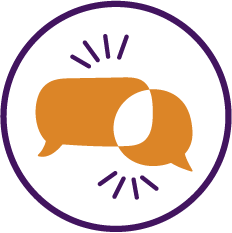 Adapting the ER Prompt
Prompt:  What drew so many Americans westward after the Civil War, and what was the effect of this settlement on Native American homelands and cultures?

Provided Sources:
A Century of Dishonor by Helen Hunt Jackson,
John Wesley Powell’s Report on the Lands of the Arid Region of the United States,
I Will Fight No More Forever by Chief Joseph,
Transcontinental Railroad,
Carlisle Industrial Indian School

Is this prompt compatible as is?

How might this prompt be modified to be compatible to the Extended Response rubric?
classroomsupporttoolbox@la.gov   assessment@la.gov
46
[Speaker Notes: Facilitator: This framing question, from Bayou Bridges G8U1, asks students “What drew so many Americans westward after the Civil War, and what was the effect of this settlement on Native American homelands and cultures?” It includes 5 primary sources that students explored previously in the unit and are the sources students would use as evidence to support their claim. Is this prompt compatible as is? Turn and talk to your neighbor about how this prompt may be adapted and then use your note catcher to write a prompt that aligns with the LEAP Assessment Rubric.
Once participants have written an adapted prompt, click to the next slide.]
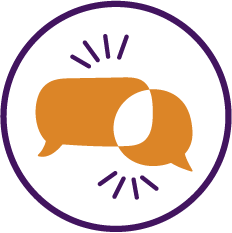 Adapted Extended Response Prompt
Original Prompt: What drew so many Americans westward after the Civil War, and what was the effect of this settlement on Native American homelands and cultures?

Adapted Prompt: Analyze the effects of westward expansion on Native American homelands and cultures.

Provide a claim that answers all parts of the prompt. 
Support your claim with information and examples from your knowledge of social studies and evidence from the sources. 
Provide explanations and reasoning that show how your knowledge and evidence support your claim.
classroomsupporttoolbox@la.gov   assessment@la.gov
47
[Speaker Notes: Facilitator: How did the prompt change? How does this change/elevate the expected student response? How does the adaptation of the prompt change the expectation in the student response?
Facilitator will call on participants to share their thoughts. Some possible answers are: 
The prompt is elevated by asking the students to analyze or evaluate social studies content. 
This new prompt asks students to communicate a deeper understanding of the content.  
The original prompt was a two part question, the new prompt has been adapted to reflect one part. A prompt that asks for two parts would not be compatible with the ER rubric.
The bulleted ER directions are added.]
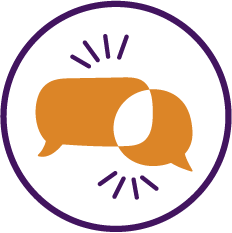 Adapting the Rubric
Once you have adapted the question, you will need to adapt the rubric to clearly define what students should provide in their ER responses and how those responses should be scored. 	
Replace the generic language of the rubric with the language of the prompt
Ex. Response includes a correct claim about how the expansion of the railroads changed the United States in the late 1800s and early 1900s.
In the 1-point row, replace “a topic related to the prompt” with the topic of the prompt. 
Ex. Response includes correct information that is not directly relevant to the prompt but that demonstrates some student content knowledge about the expansion of railroads.

How might the Extended Response Rubric look for this prompt?
classroomsupporttoolbox@la.gov
assessment@la.gov
48
[Speaker Notes: Facilitator: In order to clearly define what students should provide in their ER response and how the response should be scored, the scoring description of the rubric should be adapted as well. Note that to earn 1 point, students must demonstrate knowledge about something related to the topic of the question.  In the interest of time, we have already adapted this rubric. Take a moment to think about how the scoring description would look to correlate with the new prompt and use your note catcher to highlight or note the changes to the scoring description. 
Once participants have completed this step, click to the next slide.]
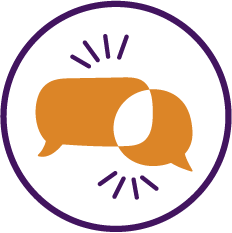 Example ER Rubric
49
[Speaker Notes: Facilitator: These LEAP Assessment Rubric scoring descriptions have been adapted to correlate with the prompt to clearly define what students should provide in their ER response and how the response should be scored. Turn and talk. How does the adapted scoring description help to clearly define what students should provide in their ER response and how the response should be scored?
Facilitator will call on participants to share their thoughts. Some possible answers are: 
Just as in the CR rubric, adapting the rubric makes it easier for teacher grading because the teacher can now easily identify if all of the necessary elements are there. 
It helps the student clearly see what they must do to receive full credit.]
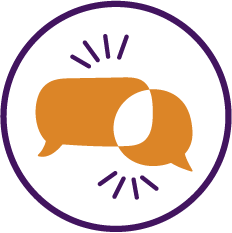 Example ER Rubric
50
[Speaker Notes: Facilitator: These LEAP Assessment Rubric scoring descriptions have been adapted to correlate with the prompt to clearly define what students should provide in their ER response and how the response should be scored. Turn and talk. How does the adapted scoring description help to clearly define what students should provide in their CR response and how the response should be scored?
Facilitator will call on participants to share their thoughts. Some possible answers are: 
Just as in the CR rubric, adapting the rubric makes it easier for teacher grading because the teacher can now easily identify if all of the necessary elements are there.  
Adapting the rubric helps the student clearly see what is expected and what they must do to receive full credit.]
Pulse Check
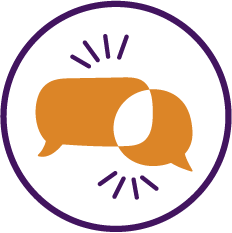 51
[Speaker Notes: Facilitator: Let’s check our understanding by using the LEAP rubric to score some sample student ER responses.]
Prompt: Analyze the effects of westward expansion on Native American homelands and cultures.
In the late 1800’s many Americans moved west for land. This movement affected Native Americans by taking their land, destroying their buffalo population, involving them in battles, and making them assimilate. When the government passed the Homestead Act and built the Transcontinental Railroad, this brought American settlers into the west. Because of this movement, Native Americans were forced onto reservations.  To try and prevent this Native Americans fought back and many died in battle. In the Battle of Little BigHorn, Indians fought back and massacred American troops, but in most battles such as Sand Creek and Wounded Knee, Native Americans were massacred. When Americans went west they also destroyed the buffalo population.This caused them to not have the necessary things the@y needed to survive like shelter, food and weapons. In source 1, Chief Joseph talks about all of the Native Americans that died in battles. Another way that Native Americans were affected was by Americans trying to assimilate them. In the Carlisle Indian School Images you can see that Native Americans were changed to appear more American looking
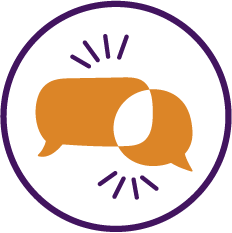 How would you score this response?
52
[Speaker Notes: Facilitator: Take a moment to read this sample response on your note catcher. Does this response include (1) a correct claim about the effect of westward expansion on Native Americans’ homeland and culture (2) a correct explanation that addresses the prompt  (3) at least one reference to a given source and (4) relevant content knowledge that is not directly provided in the given source? Use your note catcher to score the response.  
Facilitator may want to ask participants to identify each component by highlighting each in different colors while scoring.
Allow participants time to score the response. 
Facilitator: Once you have decided on a score, raise your fingers to show how you think this response should be scored.
Wait for participants to respond. 

Option:  Pulse checks may be done as a four corners, parking lot, or similar engagement activity.]
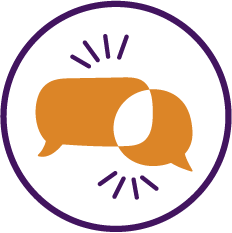 How would you score this response?
According to the rubric, how should the example below be scored? 

Prompt: Analyze the effects of westward expansion on Native Americans’ homeland and culture.

In the late 1800’s many Americans moved west for land. This movement affected Native Americans by taking their land, destroying their buffalo population, involving them in battles, and making them assimilate.
classroomsupporttoolbox@la.gov   assessment@la.gov
53
[Speaker Notes: Facilitator: This response does include a correct claim (light pink) about the effect of westward expansion on Native Americans’ homeland and culture (took their land, destroyed buffalo population, assimilation, battles). 
Move to the next slide to discuss the explanation component.

Option:  Pulse checks may be done as a four corners, parking lot, or similar engagement activity.


.]
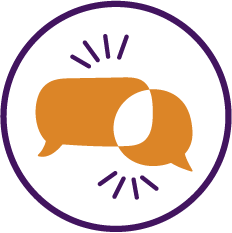 How would you score this response?
According to the rubric, how should the example below be scored? 

Prompt: Analyze the effects of westward expansion on Native Americans’ homeland and culture.

In the late 1800’s many Americans moved west for land. This movement affected Native Americans by taking their land, destroying their buffalo population, involving them in battles, and making them assimilate. When the government passed the Homestead Act and built the Transcontinental Railroad, this brought American settlers into the west.  Because of this movement, Native Americans were forced onto reservations.
classroomsupporttoolbox@la.gov   assessment@la.gov
54
[Speaker Notes: Facilitator: Yes, this response does includes a correct explanation (light blue) that addresses the prompt.

Move to the next slide to discuss content knowledge.]
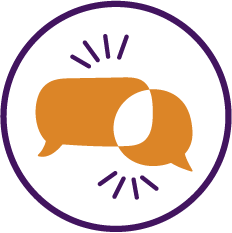 How would you score this response?
According to the rubric, how should the example below be scored? 

Prompt: Analyze the effects of westward expansion on Native Americans’ homeland and culture.

In the late 1800’s many Americans moved west for land. This movement affected Native Americans by taking their land, destroying their buffalo population, involving them in battles, and making them assimilate. When the government passed the Homestead Act and built the Transcontinental Railroad, this brought American settlers into the west.  Because of this movement, Native Americans were forced onto reservations.  To try and prevent this Native Americans fought back and many died in battle.   In the Battle of Little BigHorn, Indians fought back and massacred American troops, but in most battles such as Sand Creek and Wounded Knee, Native Americans were massacred.  When Americans went west they also destroyed the buffalo population. This caused them to not have the necessary things they needed to survive like shelter, food and weapons.
classroomsupporttoolbox@la.gov   assessment@la.gov
55
[Speaker Notes: Facilitator: Yes, this response includes relevant content knowledge (light purple) that is not directly provided in the given sources.

Move to the next slide to discuss the source component.]
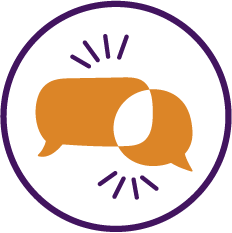 How would you score this response?
According to the rubric, how should the example below be scored? 

Prompt: Analyze the effects of westward expansion on Native Americans’ homeland and culture.

In the late 1800’s many Americans moved west for land. This movement affected Native Americans by taking their land, destroying their buffalo population, involving them in battles, and making them assimilate. When the government passed the Homestead Act and built the Transcontinental Railroad, this brought American settlers into the west.  Because of this movement, Native Americans were forced onto reservations.  To try and prevent this Native Americans fought back and many died in battle.   In the Battle of Little BigHorn, Indians fought back and massacred American troops, but in most battles such as Sand Creek and Wounded Knee, Native Americans were massacred.  When Americans went west they also destroyed the buffalo population. This caused them to not have the necessary things they needed to survive like shelter, food and weapons. In source 1, Chief Joseph talks about all of the Native Americans that died in battles. Another way that Native Americans were affected was by Americans trying to assimilate them.
In the Carlisle Indian School Images you can see that Native Americans were changed to appear more American looking.
56
[Speaker Notes: Facilitator: Yes, this response includes at least one reference (light grey) to a given source.
This response would be scored as a 4.  It includes a correct claim (peach) about the effect of westward expansion on Native Americans’ homeland and culture , a correct explanation (light blue) that addresses the prompt, relevant content knowledge (light purple) that is not directly provided in the given source, and at least one reference to a given source (light grey).]
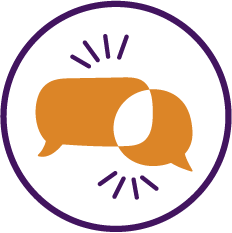 How would you score this response?
According to the rubric, how should the example below be scored? 

Prompt: Analyze the effects of westward expansion on Native Americans’ homeland and culture.

In the late 1800’s many Americans moved west for land. This movement affected Native Americans by taking their land, destroying their buffalo population, involving them in battles, and making them assimilate. When the government passed the Homestead Act and built the Transcontinental Railroad, this brought American settlers into the west.  Because of this movement, Native Americans were forced onto reservations. To try and prevent this Native Americans fought back and many died in battle. In the Battle of Little BigHorn, Indians fought back and massacred American troops, but in most battles such as Sand Creek and Wounded Knee, Native Americans were massacred. When Americans went west they also destroyed the buffalo population. This caused them to not have the necessary things they needed to survive like shelter, food and weapons.
classroomsupporttoolbox@la.gov   assessment@la.gov
57
[Speaker Notes: Facilitator: Take a moment to read this sample response in your note catcher. Does this response include (1) a correct claim about what the effect of westward expansion on Native Americans homeland and culture (2) a correct explanation that addresses the prompt (3) at least one reference to a given source and (4) relevant content knowledge that is not directly provided in the given source? Use your note catcher to score the response.  
Allow time for participants to score the response. 
Facilitator: Raise your fingers to show how you scored this response.
Facilitator may want to ask participants to identify each component by highlighting each in different colors while scoring.
Move to the next slide to discuss scoring components.

Option:  Pulse checks may be done as a four corners, parking lot, or similar engagement activity.]
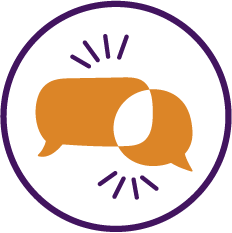 How would you score this response?
According to the rubric, how should the example below be scored? 

Prompt: Analyze the effects of westward expansion on Native American homelands and cultures.

In the late 1800’s many Americans moved west for land. This movement affected Native Americans by taking their land, destroying their buffalo population, involving them in battles, and making them assimilate. When the government passed the Homestead Act and built the Transcontinental Railroad, this brought American settlers into the west.  Because of this movement, Native Americans were forced onto reservations. To try and prevent this Native Americans fought back and many died in battle. In the Battle of Little BigHorn, Indians fought back and massacred American troops, but in most battles such as Sand Creek and Wounded Knee, Native Americans were massacred. When Americans went west they also destroyed the buffalo population. This caused them to not have the necessary things they needed to survive like shelter, food and weapons.
classroomsupporttoolbox@la.gov   assessment@la.gov
58
[Speaker Notes: Facilitator: This response would be scored at a 3.  It includes a correct claim (peach) about the effect of westward expansion on Native Americans’ homeland and culture and a correct explanation (light blue) that addresses the prompt. Although it does include relevant content knowledge (light purple) it does not include at least one reference to a given source.]
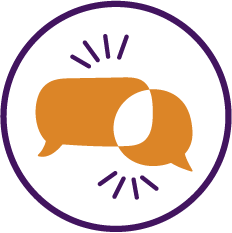 How would you score this response?
According to the rubric, how should the example below be scored? 

Prompt: Analyze the effects of westward expansion on Native American homelands and cultures.

When the government passed the Homestead Act and built the Transcontinental Railroad, this brought American settlers into the west.  Because of this movement, many Native Americans died in battles.
In source 1, Chief Joseph talks about all of the Native Americans that died in battles. Another way that Native Americans were affected was by Americans trying to assimilate them.
classroomsupporttoolbox@la.gov   assessment@la.gov
59
[Speaker Notes: Facilitator: Take a moment to read the sample response in your note catcher.  Does this response include (1) a correct claim about what the effect of westward expansion on Native Americans’ homeland and culture (2) a correct explanation that addresses the prompt (3) at least one reference to a given source and (4) relevant content knowledge that is not directly provided in the given source? Use your note catcher to score the response.  
Facilitator may want to ask participants to identify each component by highlighting each in different colors while scoring.
Allow some time for participants to respond. 
Facilitator: Raise your fingers to show how you scored this response.
Move to the next slide to discuss scoring components.

Option:  Pulse checks may be done as a four corners, parking lot, or similar engagement activity.]
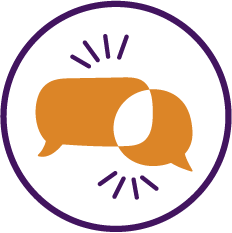 How would you score this response?
According to the rubric, how should the example below be scored? 

Prompt: Analyze the effects of westward expansion on Native American homelands and cultures.

When the government passed the Homestead Act and built the Transcontinental Railroad, this brought American settlers into the west.  Because of this movement, many Native Americans died in battles.
In source 1, Chief Joseph talks about all of the Native Americans that died in battles. Another way that Native Americans were affected was by Americans trying to assimilate them.
classroomsupporttoolbox@la.gov   assessment@la.gov
60
[Speaker Notes: Facilitator: This response would be scored at a 2. The response includes a correct claim about the effect of westward expansion on Native Americans’ homeland and culture with at least one reference to a given source or relevant content knowledge that is not directly provided in the given source. What does the response not contain?
Facilitator will allow some think time, then call on participants to respond. Answer: 
The response does not contain a correct explanation that addresses the prompt or relevant content knowledge that is not directly provided in the given source.  The response’s claim is that because of the Homestead Act and Transcontinental Railroad settlers moved west resulting in conflict with Native Americans, but the response does not provide an explanation of how that movement resulted in battles.]
Implement Learning
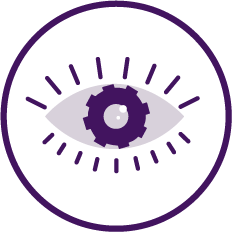 December 2024
61
[Speaker Notes: Facilitator: Now that we have internalized and practiced our new learning, you will have time to apply your understanding as you work independently on an additional example from HQIM.]
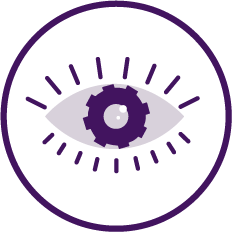 Adapt the Prompt and Rubric
Use your note catcher to complete the tasks below:

Prompt: How did the construction of the Grand Canal through China help solve some of the difficulty of governing such a large area?

Adapt the prompt to correlate with either the ER or CR LEAP Assessment Rubric. 

Write the LEAP Assessment Rubric to correlate to the new prompt.
classroomsupporttoolbox@la.gov   assessment@la.gov
62
[Speaker Notes: Facilitator: This prompt comes from the HQIM Gallopade Curriculum, Grade 4. You may use your note catcher to either adapt this question, or choose to adapt a question from your school district’s approved high quality instructional curriculum. Work together to adapt the prompt to be compatible with either the ER or the CR rubric. Once you have adapted your chosen question, then adapt the scoring descriptions to correlate to the your prompt. When your group has completed the activity, possible responses can be found in the presenter notes of this slide deck.

Once participants have completed the task, ask them to share answers, discuss, and then go over the answer below.  

Answer #1:
New CR prompt:  Explain two ways the construction of the Grand Canal through China helped solve some of the difficulty of governing such a large area?

Rubric:
4 - Response includes two complete explanations of ways the construction of the Grand Canal through China helped solve some of the difficulty of governing such a large area as required by the prompt. 
3 - The response includes one complete explanation of ways the construction of the Grand Canal through China helped solve some of the difficulty of governing such a large area as required by the prompt. The response includes an identification of explanations of ways the construction of the Grand Canal through China helped solve some of the difficulty of governing such a large area as required by the prompt as required by the prompt, but does not include enough in the response to be considered a complete explanation or description. 
2 - The response includes one complete explanation of ways the construction of the Grand Canal through China helped solve some of the difficulty of governing such a large area as required by the prompt OR the response includes the identification of explanations of ways the construction of the Grand Canal through China helped solve some of the difficulty of governing such a large area as required by the prompt, but does not include enough detail in the response to be considered complete explanations or descriptions. 
1 - The response includes an identification of an explanation of how the construction of the Grand Canal through China helped solve some of the difficulty of governing such a large area as required by the prompt, but does not include enough detail in the response to be considered a complete explanation or description OR the response includes information related to the prompt that demonstrates accurate social studies content knowledge, but does not directly address the requirements of the prompt. 
0 - The response contains only incorrect or irrelevant information or item is left blank. 

Answer #2
New ER prompt: Analyze how the construction of the Grand Canal through China helped solve some of the difficulty of governing such a large area as required by the prompt.

Rubric:

4 - Response includes a correct claim how how the construction of the Grand Canal through China helped solve some of the difficulty of governing such a large area as required by the prompt with a correct explanation to support the claim or address the prompt. The explanation includes at least one reference to a given source and relevant content knowledge that is not directly provided in the given source. 
3 - Response includes a correct claim how how the construction of the Grand Canal through china helped solve some of the difficulty of governing such a large area as required by the prompt with a correct explanation to support the claim or address the prompt. The explanation includes at least one reference to a given source or relevant content knowledge that is not directly provided in the given source, but not both. OR Response includes a correct claim how how the construction of the Grand Canal through china helped solve some of the difficulty of governing such a large area as required by the prompt with at least one reference to a given source and relevant content knowledge that is not directly provided in the given source OR response includes correct explanation of how the construction of the Grand Canal through China helped solve some of the difficulty of governing such a large area as required by the prompt. The explanation includes at least one reference to a given source and relevant content knowledge that is not directly provided in the given source. 
2 - Response includes a correct claim of how the construction of the Grand Canal through China helped solve some of the difficulty of governing such a large area as required by the prompt with at least one reference to a given source or relevant content knowledge that is not directly provided in the given source OR response includes a correct explanation to address the prompt. The explanation includes at least one reference to a given source or relevant content knowledge that is not directly provided in the given source. 
1 - Response includes a correct claim of how the construction of the Grand Canal through China helped solve some of the difficulty of governing such a large area as required by the prompt OR response includes correct information that is not directly relevant to the prompt but that demonstrates some student content knowledge about a topic related to the prompt. 
0 - Response does not include any elements described above.]
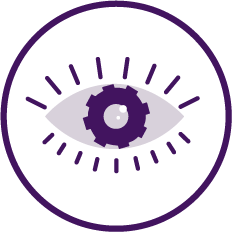 Adapt the Prompt and Rubric
Prompt: How did the construction of the Grand Canal through China help solve some of the difficulty of governing such a large area?

Are there any volunteers that would like to share their adapted prompt?

Take a minute to share and discuss with your neighbor.
classroomsupporttoolbox@la.gov   assessment@la.gov
63
[Speaker Notes: Same notes a previous slide:

Facilitator: This prompt comes from the HQIM Gallopade Curriculum, Grade 4. You may use your note catcher to either adapt this question, or choose to adapt a question from your school district’s approved high quality instructional curriculum. Work together to adapt the prompt to be compatible with either the ER or the CR rubric. Once you have adapted your chosen question, then adapt the scoring descriptions to correlate to the your prompt. When your group has completed the activity, possible responses can be found in the presenter notes of this slide deck.

Once participants have completed the task, ask them to share answers, discuss, and then go over the answer below.  
Answer:
New CR prompt:  Explain two ways the construction of the Grand Canal through China helped solve some of the difficulty of governing such a large area?

Rubric:
4 - Response includes two complete explanations of ways the construction of the Grand Canal through China helped solve some of the difficulty of governing such a large area as required by the prompt. 
3 - The response includes one complete explanation of ways the construction of the Grand Canal through China helped solve some of the difficulty of governing such a large area as required by the prompt. The response includes an identification of explanations of ways the construction of the Grand Canal through China helped solve some of the difficulty of governing such a large area as required by the prompt as required by the prompt, but does not include enough in the response to be considered a complete explanation or description. 
2 - The response includes one complete explanation of ways the construction of the Grand Canal through China helped solve some of the difficulty of governing such a large area as required by the prompt OR the response includes the identification of explanations of ways the construction of the Grand Canal through China helped solve some of the difficulty of governing such a large area as required by the prompt, but does not include enough detail in the response to be considered complete explanations or descriptions. 
1 - The response includes an identification of an explanation of how the construction of the Grand Canal through China helped solve some of the difficulty of governing such a large area as required by the prompt, but does not include enough detail in the response to be considered a complete explanation or description OR the response includes information related to the prompt that demonstrates accurate social studies content knowledge, but does not directly address the requirements of the prompt. 
0 - The response contains only incorrect or irrelevant information or item is left blank. 

New ER prompt: Analyze how the construction of the Grand Canal through China helped solve some of the difficulty of governing such a large area as required by the prompt.

Rubric:

4 - Response includes a correct claim how how the construction of the Grand Canal through China helped solve some of the difficulty of governing such a large area as required by the prompt with a correct explanation to support the claim or address the prompt. The explanation includes at least one reference to a given source and relevant content knowledge that is not directly provided in the given source. 
3 - Response includes a correct claim how how the construction of the Grand Canal through china helped solve some of the difficulty of governing such a large area as required by the prompt with a correct explanation to support the claim or address the prompt. The explanation includes at least one reference to a given source or relevant content knowledge that is not directly provided in the given source, but not both. OR Response includes a correct claim how how the construction of the Grand Canal through china helped solve some of the difficulty of governing such a large area as required by the prompt with at least one reference to a given source and relevant content knowledge that is not directly provided in the given source OR response includes correct explanation of how the construction of the Grand Canal through China helped solve some of the difficulty of governing such a large area as required by the prompt. The explanation includes at least one reference to a given source and relevant content knowledge that is not directly provided in the given source. 
2 - Response includes a correct claim of how the construction of the Grand Canal through China helped solve some of the difficulty of governing such a large area as required by the prompt with at least one reference to a given source or relevant content knowledge that is not directly provided in the given source OR response includes a correct explanation to address the prompt. The explanation includes at least one reference to a given source or relevant content knowledge that is not directly provided in the given source. 
1 - Response includes a correct claim of how the construction of the Grand Canal through China helped solve some of the difficulty of governing such a large area as required by the prompt OR response includes correct information that is not directly relevant to the prompt but that demonstrates some student content knowledge about a topic related to the prompt. 
0 - Response does not include any elements described above. 

Click to advance to the next slide.]
Assess Impact
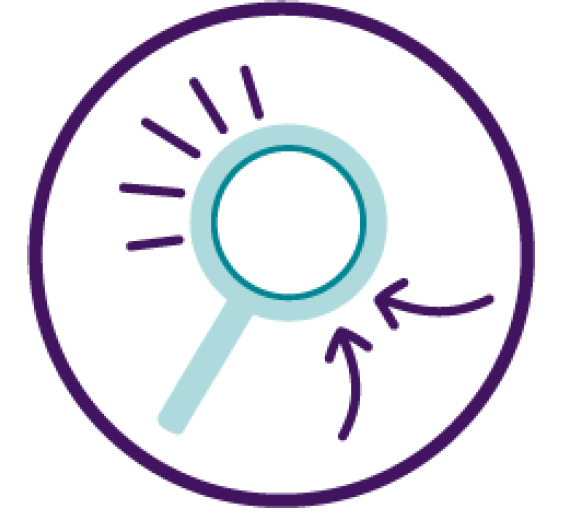 December 2024
64
[Speaker Notes: Facilitator: The final step in the professional learning cycle is to assess the impact of today’s new learning.]
Reflection
Take a moment to choose a question below and reflect with your partner. Share out your thoughts with the group.

Why is today’s new learning important?
How will we be able to assess the impact of today’s new learning? 
What do we hope to see as a result of today’s new learning?
65
[Speaker Notes: Facilitator: Take a moment to choose a reflection question and discuss it with a partner. Then, share out your thoughts with the group.
Consider: Why is today’s new learning important?  How will we be able to assess the impact of today’s new learning? and what do we hope to see as a result of today’s new learning? When your group has completed the activity, possible responses can be found in the presenter notes of this slide deck.

Possible responses: 
This new learning is important because both teachers and students need to understand the expectations for demonstrating mastery of the social studies standards. 
We can assess the impact of this training by examining assessment writing questions for alignment to standards and LEAP guidelines, and examining student responses for understanding of social studies concepts within the format of LEAP.  
We hope to see teachers and students demonstrate a clear understanding of how they will be assessed and scored on end of year assessments. Students will encounter questions in a consistent format throughout the year and seamlessly address prompts confidently.]
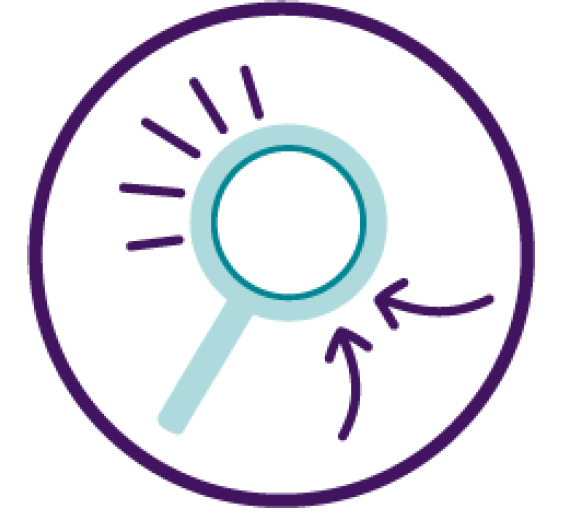 Assessment Resources
classroomsupporttoolbox@la.gov   assessment@la.gov
66
[Speaker Notes: Facilitator: For additional assistance related to assessment, please refer to these resources.]
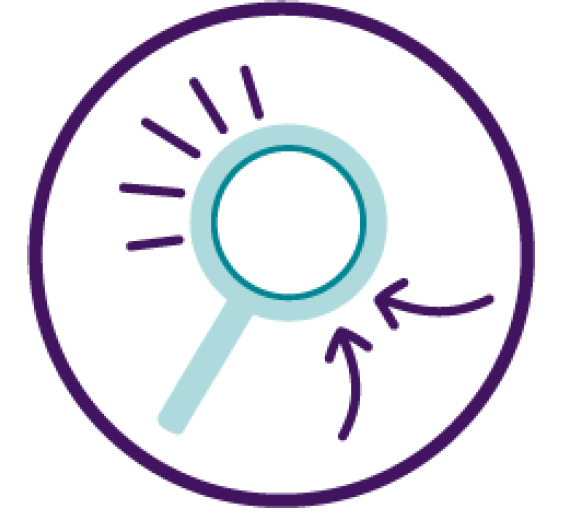 Teaching + Learning Resources
67
[Speaker Notes: Facilitator: These are provided resources to assist you in instruction related to assessment.  Grades K-8 Bayou Bridges is designed to align with the student expectations of the 2022 K-8 Louisiana Student Standards for Social Studies and was created using criteria similar to the quality indicators of the instructional materials review rubric PDF. For grades 3-5, the Gallopade social studies curriculum has received a Tier 1 rating.  Gallopade grades 6-8 is currently under review. More information can be found on our Instructional Materials page. Civics teachers should refer to the Civics frameworks for instructional materials and standards aligned framing questions.  Additionally, the LDOE has adapted the framing questions from K-8 Bayou Bridges, and the Civics and U.S. History frameworks into CR prompts.  Scoring notes are provided for those adapted prompts as well.]
Questions?
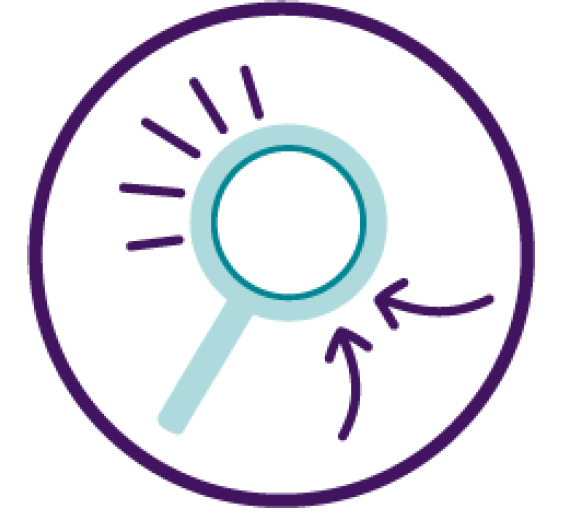 68
[Speaker Notes: Facilitator: For any questions regarding the rubric and scoring, please reach out to assessment@la.gov. For any questions regarding use of HQIM, please contact classroomsupporttoolbox@la.gov.]
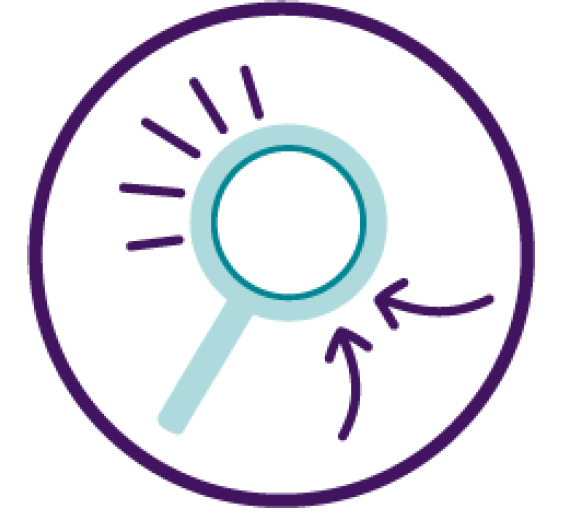 Next Steps
Familiarize yourself with the Social Studies Assessment Guides and Using LEAP Social Studies Rubrics document to better prepare your students for End of Year testing.

Implement your school system’s chosen high quality curriculum as intended. 

Utilize the Unit Study Tool to analyze the performance task and written assessment questions with the LEAP rubric in mind prior to instructing the unit. 

Share the resources shown on the previous slides with other educators.
classroomsupporttoolbox@la.gov   assessment@la.gov
69
[Speaker Notes: Facilitator: Thank you so much for your time and participation today! We appreciate each of you and we are here to help as you teach high quality curriculum and prepare your students for End of Year testing!]